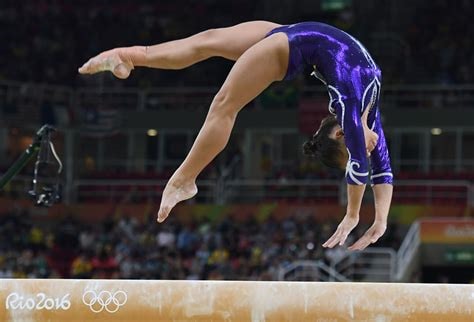 Guide du juge 6ème


Poutre
2024-2025
Familles de difficultés 6èmes
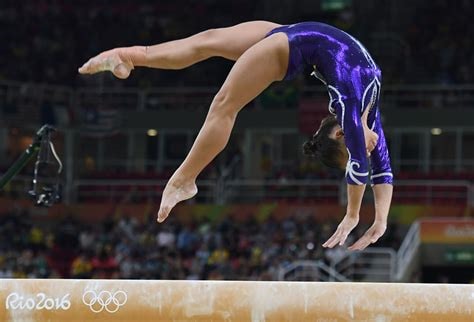 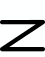 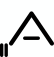 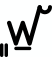 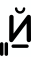 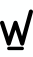 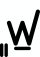 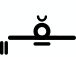 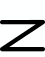 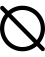 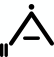 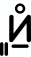 Familles de difficultés 6èmes
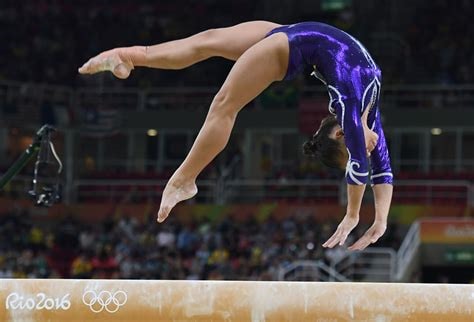 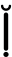 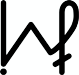 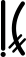 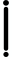 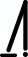 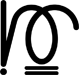 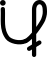 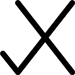 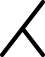 Familles de difficultés 6èmes
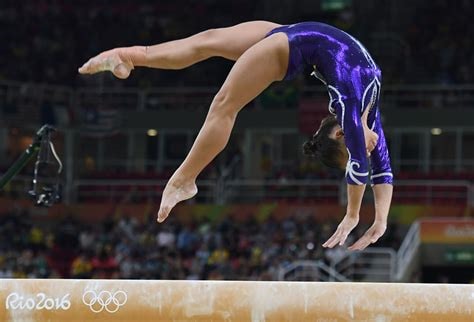 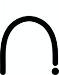 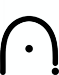 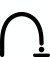 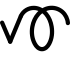 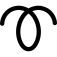 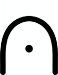 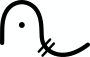 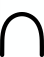 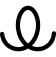 Arrivée accroupie, au siège, à genoux, à l’arabesque tenue
Familles de difficultés 6èmes
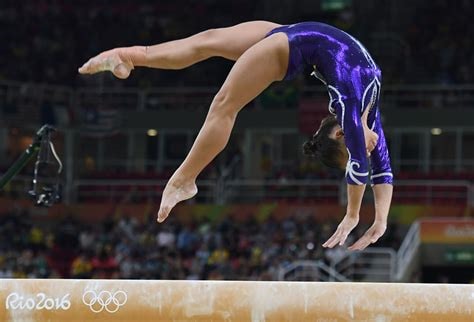 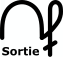 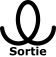 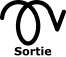 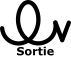 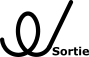 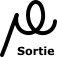 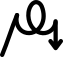 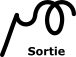 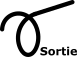 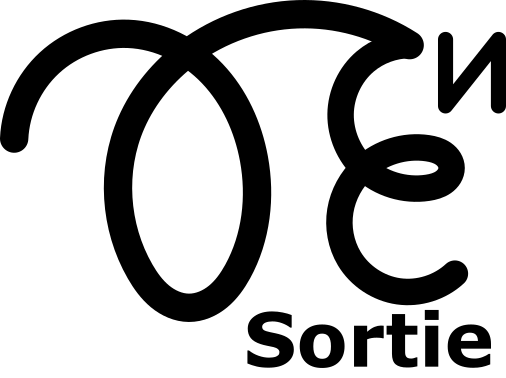 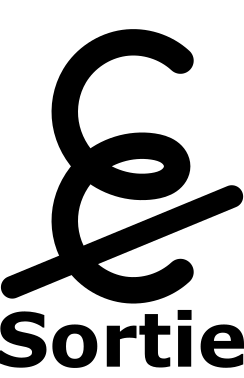 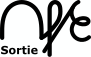 Répétitions
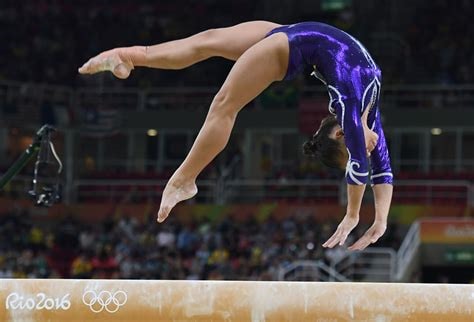 Une Difficulté 6ème ou une « autre difficulté » ne peut être exécutée 2 fois.
Une difficulté 6ème ou une « autre difficulté » répétée ne sera pas reconnue ni comptabilisée à sa deuxième exécution. Nous enlèverons les éventuelles fautes d’exécution des deux éléments
Exemple :
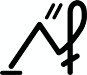 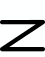 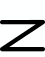 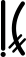 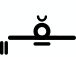 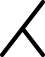 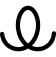 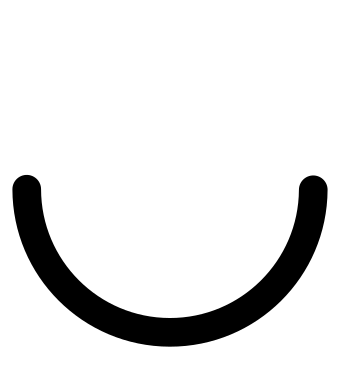 AD  D6 devient AD
AD
D6
D6
Elément non retenu
Elément non retenu
AD  D6 devient AD
D6
Répétition
Précisions
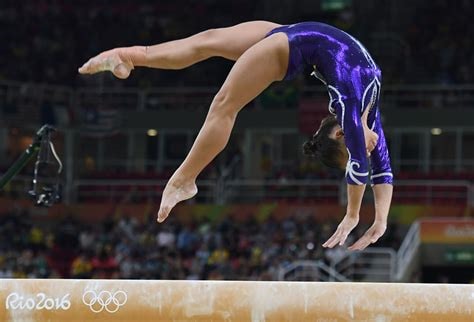 Une difficulté 6ème ou une « autre difficulté » répétée ne peut remplir une exigence de composition mais peut valider une liaison bonifiée de difficultés 
Exemples :
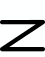 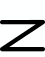 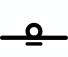 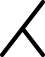 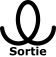 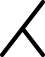 Précisions
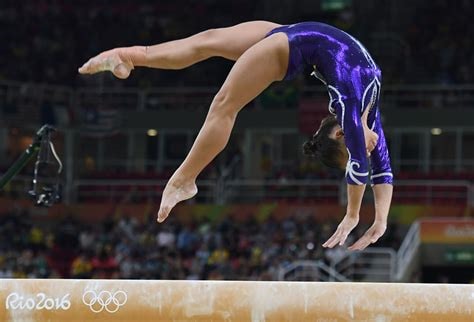 Une difficulté 6ème répétée mais avec une arrivée différente peut être comptabilisée deux fois.

Exemples :
Sauf pour la souplesse AR
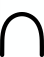 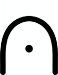 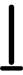 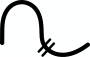 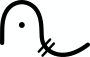 AD  D6 devient AD
Elément non reconnu
Précisions
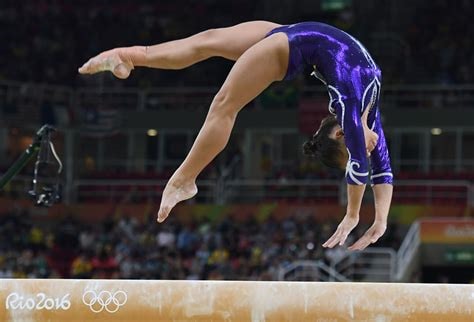 Un ATR de la grille non tenu sera pénalisé de 1,00 Pt quand il fait partie des difficultés 6èmes retenues pour la Note D.
Exemples :
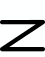 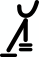 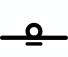 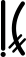 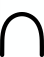 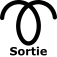 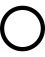 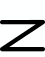 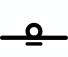 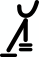 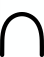 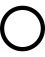 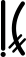 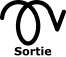 Exigences de composition
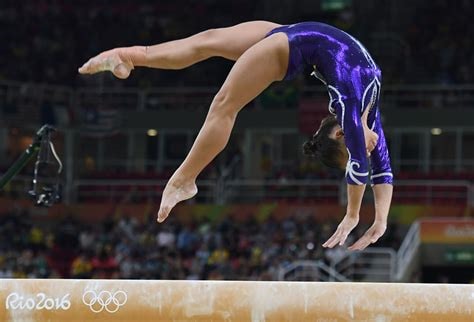 Un élément acrobatique avec/sans envol(Entrée et sortie exclue) ou 1 ATR de la grille des difficultés 6èmes 



2)  Une série gymnique de 2 sauts différents (« Autre difficulté » ou difficulté 6ème)
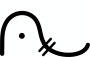 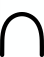 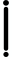 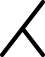 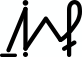 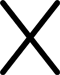 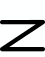 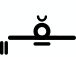 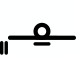 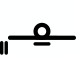 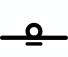 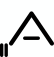 Exigences de composition
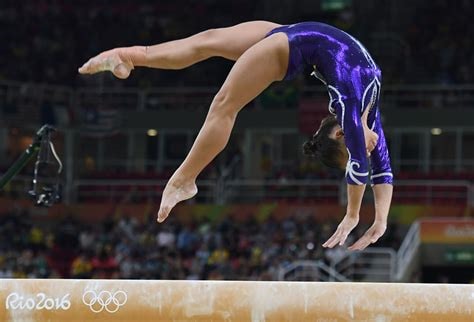 3)   Une pirouette 360° ou plus sur une jambe



4)   Un saut à l’écart antéropostérieur  ≥ 135°
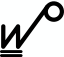 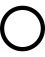 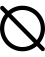 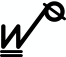 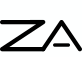 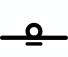 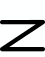 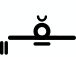 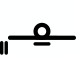 Exigences de composition
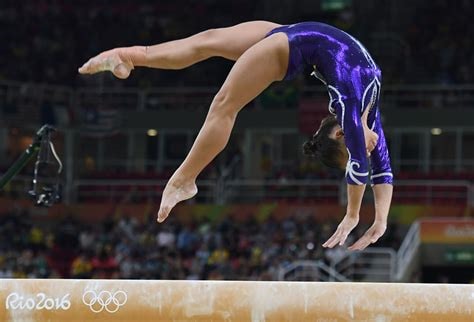 5) 1 passage proche de la poutre et 3 longueurs minimum
Le passage proche de la poutre ne doit pas être obligatoirement un élément codifié. Le seul fait de toucher la poutre avec une partie du corps autre que les pieds suffit pour remplir l’EC5
Une longueur doit comporter au moins une « Autre difficulté » ou une difficulté 6ème
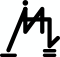 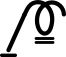 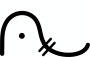 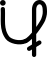